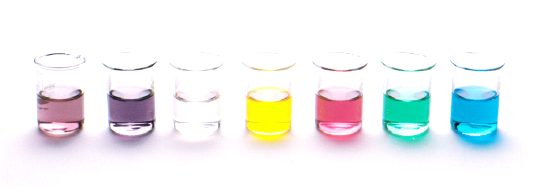 Carbonyl containing functional groups
Lesson outcomes
Aldehydes – nomenclature and properties
Ketones – nomenclature and properties
Carboxylic acids – nomenclature and properties

Resources
Essential chemistry, ch 11.4 to 11.6, pages 119
Set 16 Q 6 – 11
‹#›
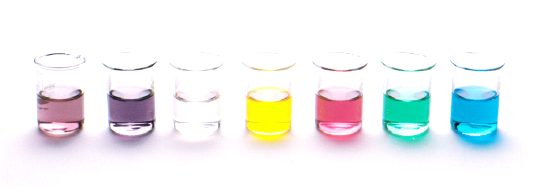 Aldehydes
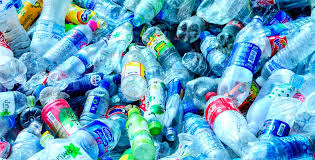 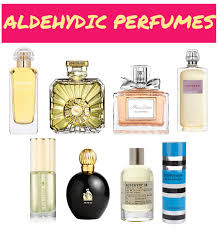 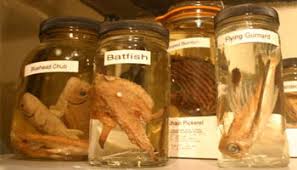 ‹#›
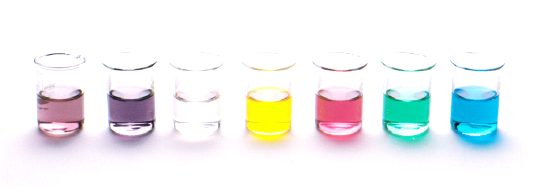 Naming aldehydes
What were the three aldehydes we made with the molymods in lab 29?
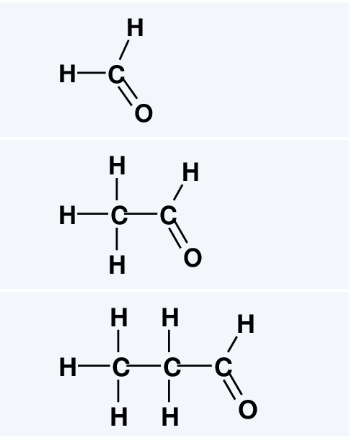 Methanal
HCHO
HCHO
Ethanal
CH3CHO
CH3CHO
Propanal
C2H5CHO
CH3CH2CHO
‹#›
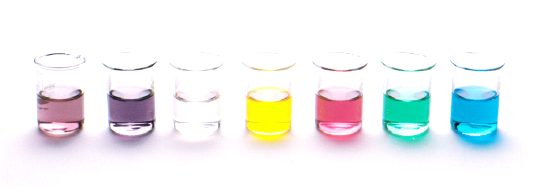 Naming aldehydes
Aldehydes contain a carbon-oxygen double bond called a carbonyl group
In aldehydes the carbonyl group is always on the terminal end of the carbon chain, giving the General Formula R-CHO (note – the hydrogen is attached to the carbon not the oxygen) – So, no position isomers of aldehydes
Naming we drop the e from the parent alkane and add the suffix -al
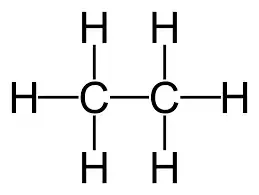 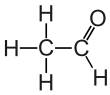 Replace two H with double bond to oxygen
Replace the final e with -al
ethanal
ethane
‹#›
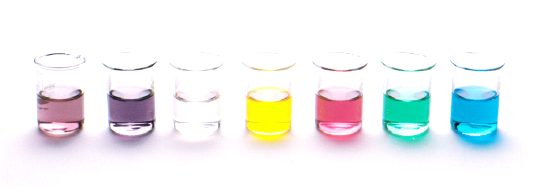 Properties of aldehydes
Aldehydes are polar molecules but cannot interact with each other through hydrogen bonding 
This is because aldehydes do not contain a significantly polar hydrogen (it is attached to a carbon rather then an electronegative element such as O or N)
Low molecular weight aldehydes dominate IMF are dipole-dipole
‹#›
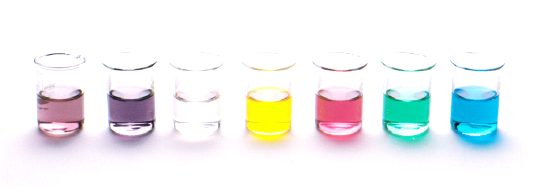 Properties of aldehydes
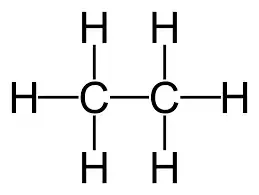 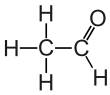 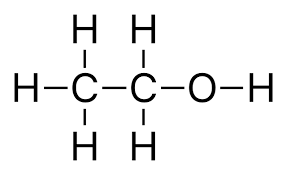 ethane
ethanal
ethanol
<
<
BP -89 °C
BP 20.2°C
BP 78.4°C
<
<
Dispersion forces
Dipole-dipole
Hydrogen bonding
‹#›
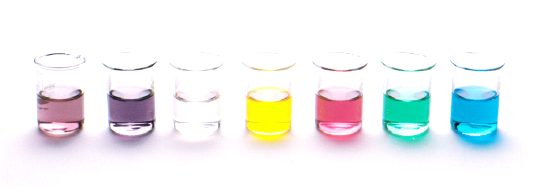 Properties of aldehydes
Solubility
Low molecular weight aldehydes attracted to one another by dipole-dipole interactions – so they are soluble in other substances that also have strong dipole-dipole interactions
Aldehydes can hydrogen bond with water – the lone pair of electrons on the carbonyl oxygen, hydrogen bonds to the proton of water
Low molecular weight aldehydes are soluble in water
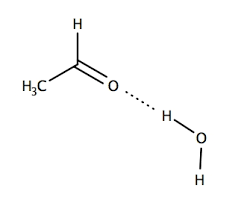 ‹#›
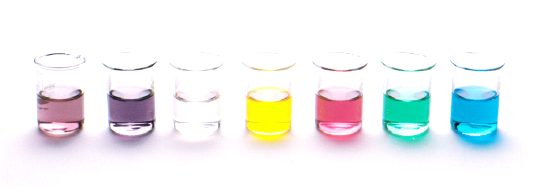 Properties of aldehydes
Solubility
High molecular weight aldehydes dispersion forces increase and become significant. Increasing their solubility in non-polar substances that also have strong dispersion force interactions
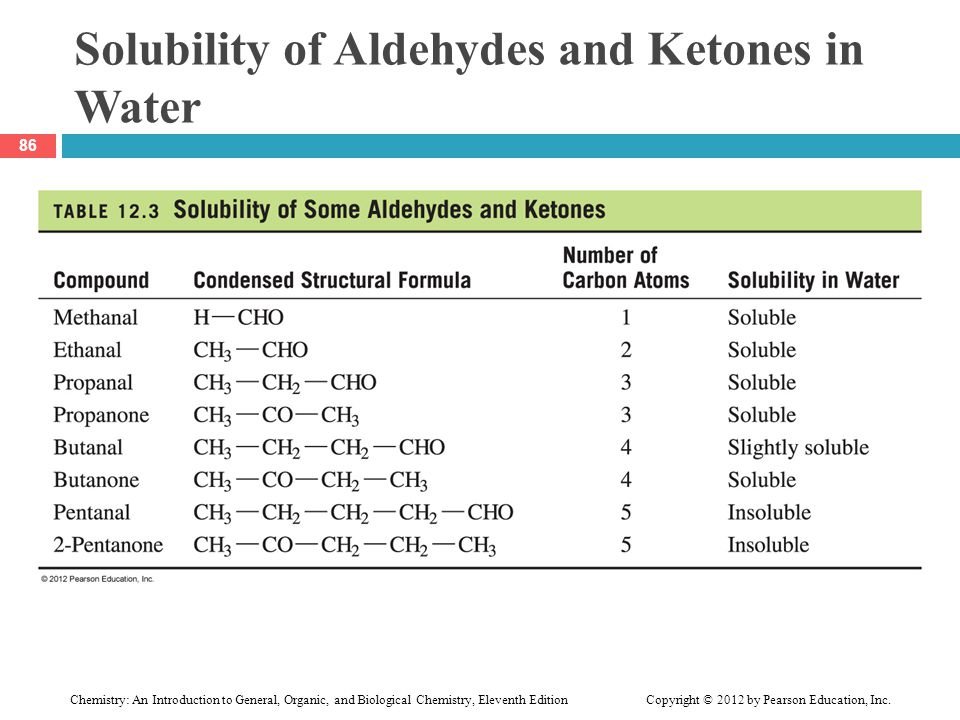 ‹#›
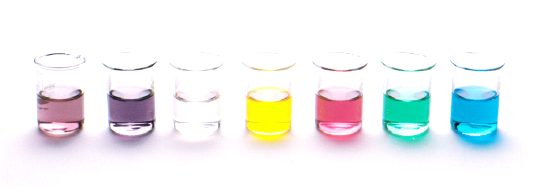 Ketones
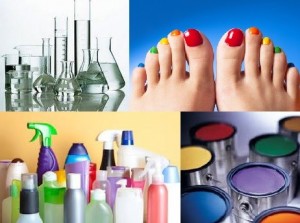 ‹#›
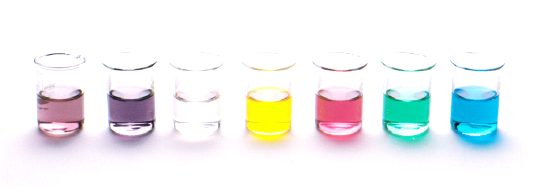 Naming ketones
What was the ketone we made with the molymods in lab 29?
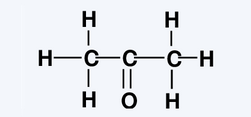 Propanone
C2H6CO
CH3COCH3
Both – C3H6O
Difference – position of the carbonyl group
Compare:
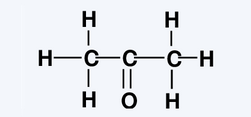 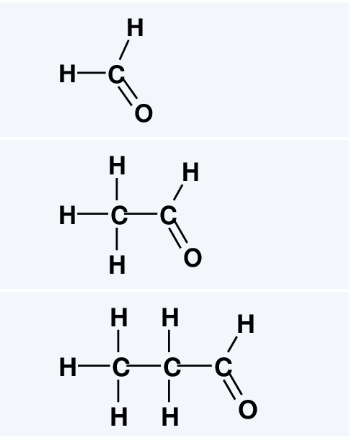 Propanone
Propanal
‹#›
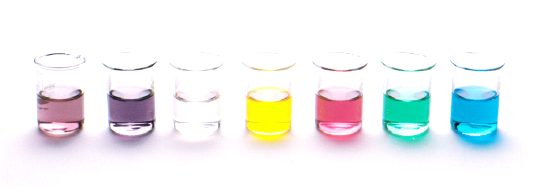 Naming ketones
Ketones contain a carbon-oxygen double bond called a carbonyl group
In Ketones the carbonyl group is always on a secondary carbon (ie not at terminal end of carbon chain). We use numbers to specify the position of the carbonyl group
Naming we drop the e from the parent alkane and add the suffix -one
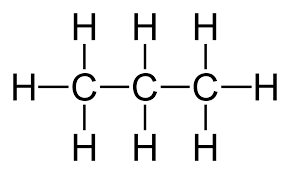 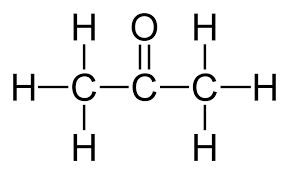 Replace two H with double bond to oxygen
Replace the final e with -one
propane
propanone
‹#›
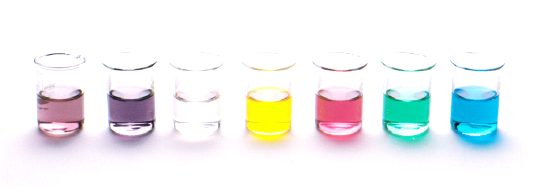 Naming ketones
Ketones positional isomers
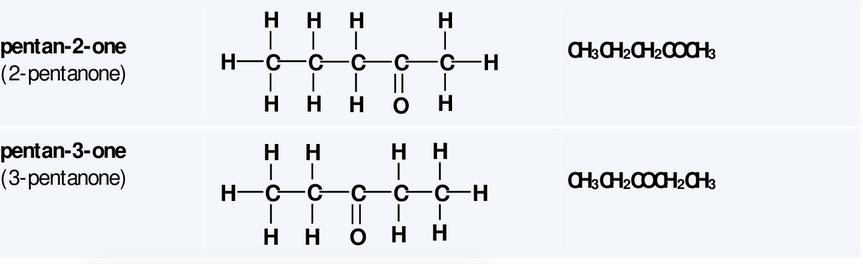 ‹#›
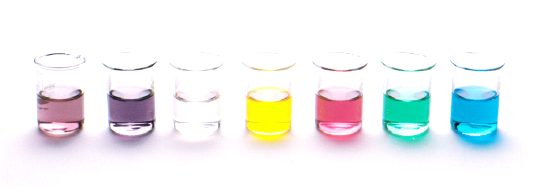 Properties of ketones
Ketones are polar molecules but cannot interact with each other through hydrogen bonding 
Low molecular weight aldehydes dominate IMF are dipole-dipole
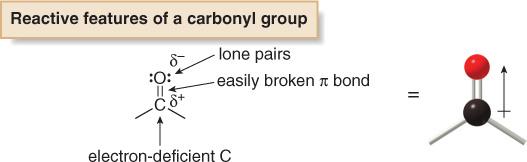 ‹#›
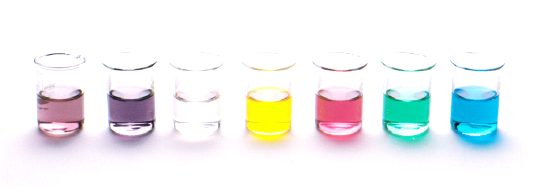 Properties of ketones
Boiling point
Similar boiling points to aldehydes. Higher than alkane (only contain dispersion forces) but lower than alcohols (contain hydrogen bonding)
Solubility
Low molecular weight – soluble in water (due to hydrogen bonding between carbonyl and H2O)
As MW increases becomes more soluble in non-polar substances (due to increasing dispersion forces)
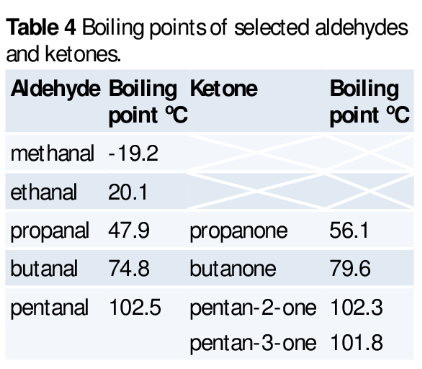 ‹#›
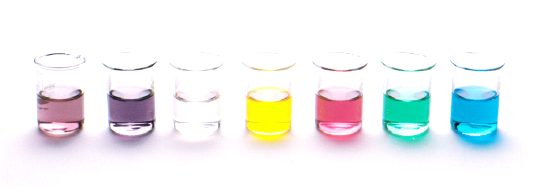 Carboxylic acids
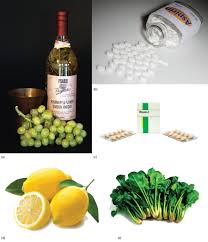 carboxylic Acids in the Home. Carboxylic acids occur in many common household items. (a) Vinegar contains acetic acid, (b) aspirin is acetylsalicylic acid, (c) vitamin C is ascorbic acid, (d) lemons contain citric acid, and (e) spinach contains oxalic acid.
‹#›
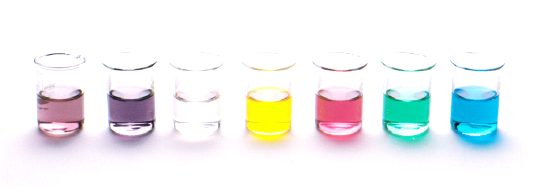 Naming carboxylic acids
What were the two carboxylic acids we made with the molymods in lab 29?
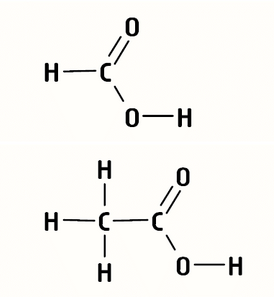 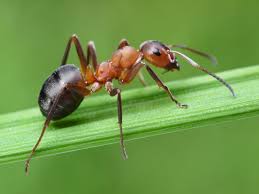 Methanoic acid
CH2O2
HCOOH
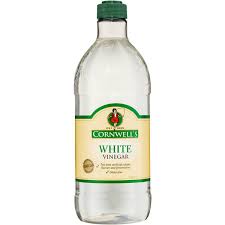 Ethanoic acid
C2H5O2
CH3COOH
‹#›
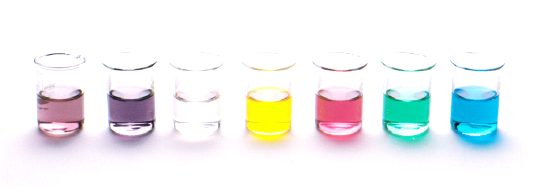 Naming carboxylic acids
Aldehydes contain a carboxyl group (carbonyl + hydroxyl)
giving the General Formula R-COOH they only occur at the terminal end of a carbon chain, so no number is needed to specify their position
Naming we drop the e from the parent alkane and add the suffix –oic acid
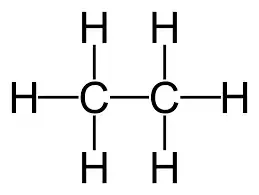 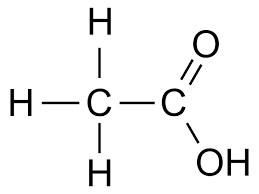 Replace three H with double bond to oxygen and hydroxyl group (-OH)
Replace the final e with –oic acid
ethane
Ethanoic acid
‹#›
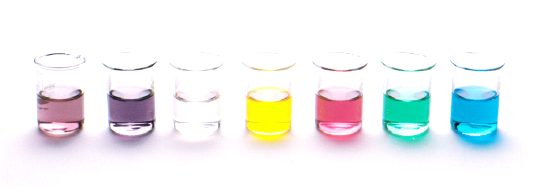 Properties of carboxylic acids
Carboxylic acids can form Hydrogen bonded dimers
Carboxylic acid form multiple hydrogen bonds to water
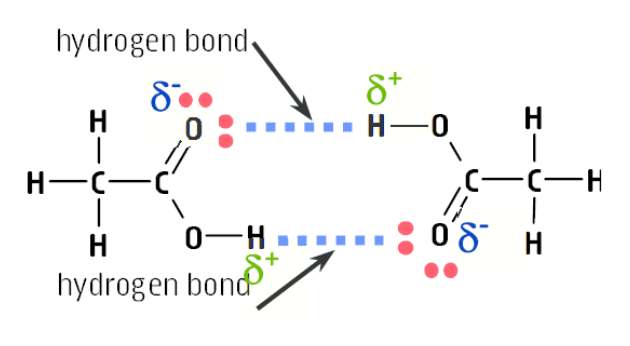 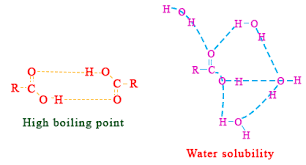 ‹#›
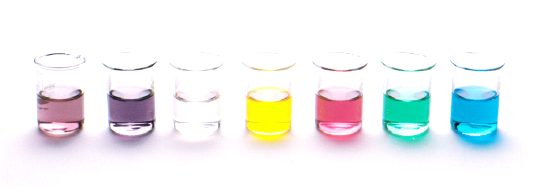 Properties of carboxylic acids
Use your knowledge of IMF to predict the properties of carboxylic acid compared to the other functional group compounds you know.
Boiling Point
Low MW – dominate IMF is hydrogen bonding.
            Carboxylic acid > alcohol > aldehyde/ketone > alkane
High MW – dispersion forces increase
       High MW carboxylic acids > Low MW carboxylic acids
ethanoic acid 117.9 °C
 ethanol             78.3 °C
Solubility
Low MW – soluble in polar substances, particularly water and alcohols that can form hydrogen bonding interactions 
High MW – as MW increases so does the solubility in non-polar substances. Hexanoic acid is partially soluble in water, longer chains are insoluble in water.
‹#›
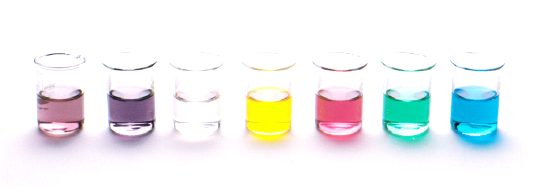 Fatty acids
Long chain carboxylic acids are known as fatty acids
They feel greasing and are insoluble in water
Occur naturally in living systems
Plant fatty acids – unsaturated, cis- configuration
Animal fatty acids – saturated
Small number of animals produce vaccenic acid – a unsaturated fatty acid with a trans-configuration
Naturally occurring fatty acids have an even number of carbons in the chain (commonly 16 or 18 carbons)
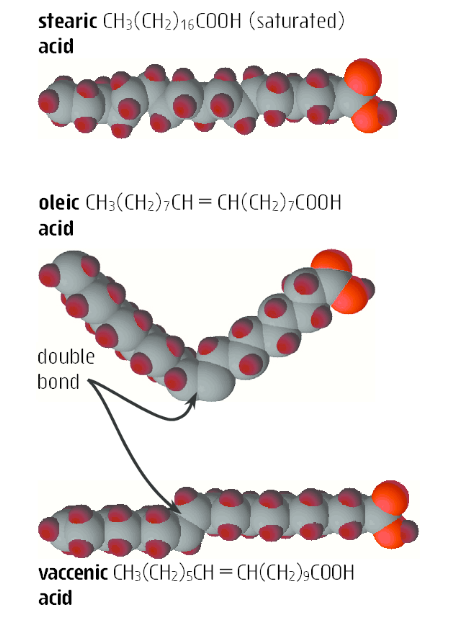 ‹#›
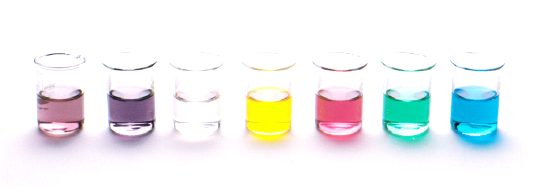 Fatty acids
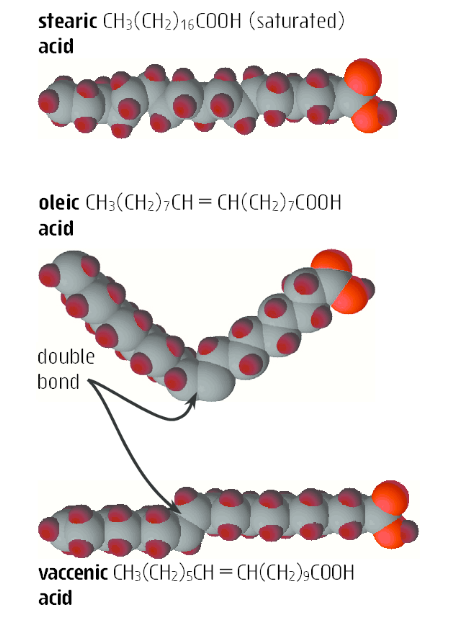 Fatty acids are chemically related to, but not the same as fats and oils (we will do fats and oils later)
In plants and animals, fatty acids are converted into triglycerides (which are commonly known as fats and oils)
Triglycerides are an important store of energy for living systems
‹#›
Summary - naming
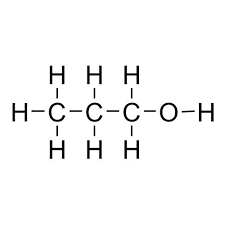 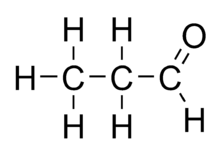 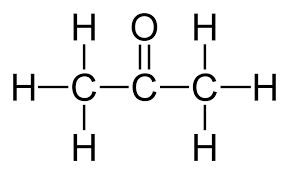 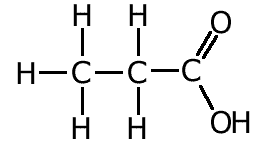 * Functional group located at terminal end of carbon chain so no number is required
‹#›
Summary - properties
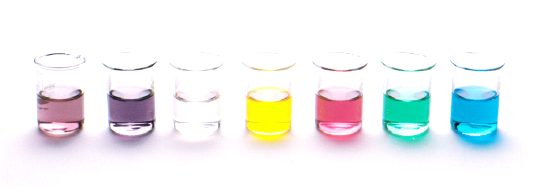 On going work
Set 16 Q1-5 (alcohols), 6-7 (aldehyde/ketones), 8-9 (carboxylic acids)
Set 15 Q 1,2, 6-11, 12-16
Finish Experiment 29 – you should have a completed table with all examples drawn (even the ones you didn’t have time to build); add the general formulae; and add uses for the different groups of compounds (e.g uses of alcohols, uses of aldehydes etc)
‹#›